Профессиональная ХОБЛ.
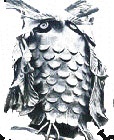 Зав. кафедрой гигиены  труда с курсом профпатологии ОмГМУ  Плотникова О.В.
Перечень профзаболеваний
23.03.2016
2
Проф. поллютанты – доказанный ФР ХОБЛ
Доля профессиональной ХОБЛ – 10-15% случаев заболевания
Преваленс ХОБЛ в популяции рабочих – до 30%

Преваленс (распространенность) ХОБЛ в популяции некурящих рабочих 31,1 % 			
Аттрибутивный риск профессиональных факторов – 20%
[1.Bala S, Tabaku A. Cent Eur J Public Health 2010;18:93–98.
2. Fishwick D. et al., Occupational Medicine 2015;65:270–282
[NHANES III, 2004]
[Darby AC et al., Thorax. 2012 Oct;67(10):901-7]
Профессиональные факторы риска ХОБЛ
Неорганические

Кремний и силикаты
Кадмий и его соединения
Угольная пыль
Диоксид азота
Озон
Диоксид серы
Ванадий пентоксид
Диизоцианаты
Бензол
ПАУ
Монооксид углерода
Марганец
Соединения шестивалентного хрома
Фосфорорганические инсектициды
Органические

Эндотоксин
Пептидогликан
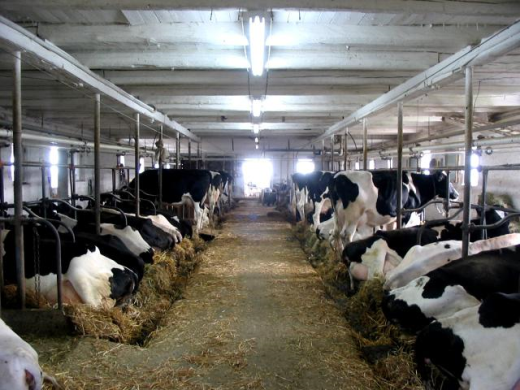 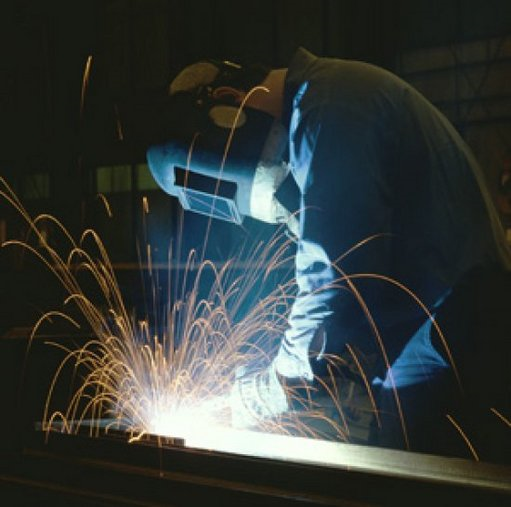 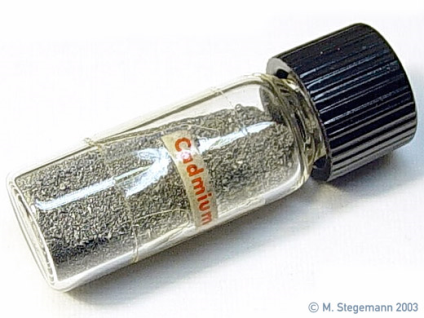 [Шпагина Л.А. и соавт., 2015]
Профессиональная ХОБЛопределение
Заболевание, характеризуемое 
частично необратимым ограничением воздушного потока, 
феноменом «воздушных ловушек» и формированием эмфиземы, 
которые, как правило, имеют неуклонно прогрессирующий характер 
и вызваны аномальной воспалительной реакцией легочной ткани на раздражение патогенными частицами и газами производственной среды.
[Шпагина Л.А. и соавт., 2015]
Дополнительные факторы риска
Профессиональные 
нагревающий или охлаждающий микроклимат
тяжелый физический труд
 общая вибрация
23.03.2016
6
Основные клинические симптомы
КАШЕЛЬ - ежедневный или перемежающийся,чаще днем, редко ночью
ВЫДЕЛЕНИЕ МОКРОТЫ - любой характер
ОДЫШКА - прогрессирование, постоянство (каждый день), усиление при физической нагрузке, нарастание при респираторных инфекциях
23.03.2016
7
Клинический фенотип ХОБЛ
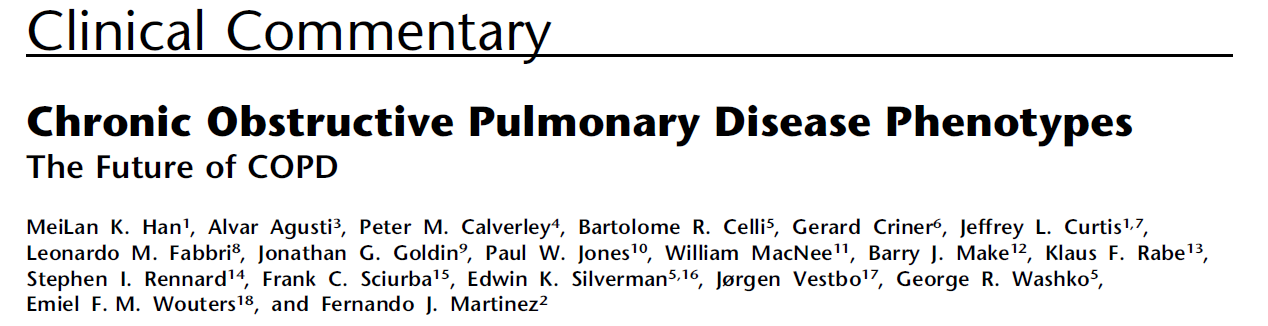 Клинический фенотип ХОБЛ - характерная черта или комбинация таких черт, которые описывают различия между пациентами ХОБЛ, связанные с клинически значимыми исходами:
  
 симптомы 
 обострения 
 ответ на терапию 
 скорость прогрессирования заболевания 
 смерть
Han MK et al. Am J Respir Crit Care Med 2010; 182:598-604.
8
Профессиональная ХОБЛ – особый фенотип
Начальная реакция на промаэрозоль – синдром раздражения верхних дыхательных путей
Атрофия слизистой бронхов и сочетание с атрофическим фарингитом
Высокая степень сочетания необратимых и обратимых компонентов обструкции 
Невыраженность клинических симптомов обострения (малопродуктивный кашель) при значительных пневмосклеротических и эмфизематозных изменениях в легких
Шпагина Л.А., Воевода М.И., Котова О.С. и др. // Бюллетень физиологии и патологии дыхания. 2013. №49. С. 8–15.
Классификация тяжести ХОБЛ по степени ограничения скорости воздушного потока (основанная на постбронходилатационном ОФВ1 (GOLD 2007))1
Комитет экспертов в программе GOLD 2011 отказался от применения термина «Стадии», так как этот показатель основан только на значении ОФВ1 и был недостаточно адекватен для характеристики тяжести заболевания2
ХОБЛ – хроническая обструктивная болезнь легких;
1. Чучалин А.Г. и соавт. Федеральные клинические рекомендации по диагностике и лечению хронической обструктивной болезни легких, 2014 г. [Электронный ресурс], 10.06.2015 г. http://www.pulmonology.ru/. 2. From the Global Strategy for the Diagnosis, Management and Prevention of COPD, Global Initiative for Chronic Obstructive Lung Disease (GOLD) 2015. [Электронный ресурс], 01.07.2015 г. Available from: http://www.goldcopd.org/.
10
Комбинированная оценка ХОБЛ
From the Global Strategy for the Diagnosis, Management and Prevention of COPD, Global Initiative for Chronic Obstructive Lung Disease (GOLD) 2015. [Электронный ресурс], 01.07.2015 г. Available from: http://www.goldcopd.org/.
Лечение
Целью лечения является 

Предотвращение ранней инвалидности
снижение темпов прогрессирования заболевания,
Уменьшение симптомов
Повышение толерантности к физической нагрузке
 Улучшение качества жизни
Предотвращение и лечение осложнений
Предотвращение и лечение обострений
Улучшение функции легких
Минимизация нежелательных эффектов
23.03.2016
Нац. рук-во «Профессиональные заболевания органов дыхания», 2015 г.
Профессиональная ХОБЛ – особенности терапии
Риск активации инфекции, суперинфекции (в том числе микотического поражения) вследствие оседания частиц ИГКС (атрофия слизистой бронхов)

Проблема доставки лекарства в мелкие дыхательные пути (эмфизема – низкая скорость воздушного потока на вдохе)

Риск парадоксального бронхоспазма при применении ингаляционных форм лекарств (вторичная бронхообструкция)
При возможности – контроль заболевания бронхолитической терапией и ограничение показаний к ИГКС

Применение мелко- и ультрамелкодис-
     персных форм лекарств
Применение ультрапролонгиро-
ванных форм лекарств
Шпагина Л.А., Воевода М.И., Котова О.С. и др. // Бюллетень физиологии и патологии дыхания. 2013. №49. С. 8–15.;
Caillaud D. et al. //BMC Public Health. 2012. Vol. 12. P. 302;
[Speaker Notes: Особый фенотип требует пересмотра лечебной тактики. РКИ в этой группе больных не проводились. Исходя из фенотипических особенностей болезни и из нашего клинического опыта можно выделить ряд специфических проблем и предложить следующую тактику.]
Выбор стратегии терапии
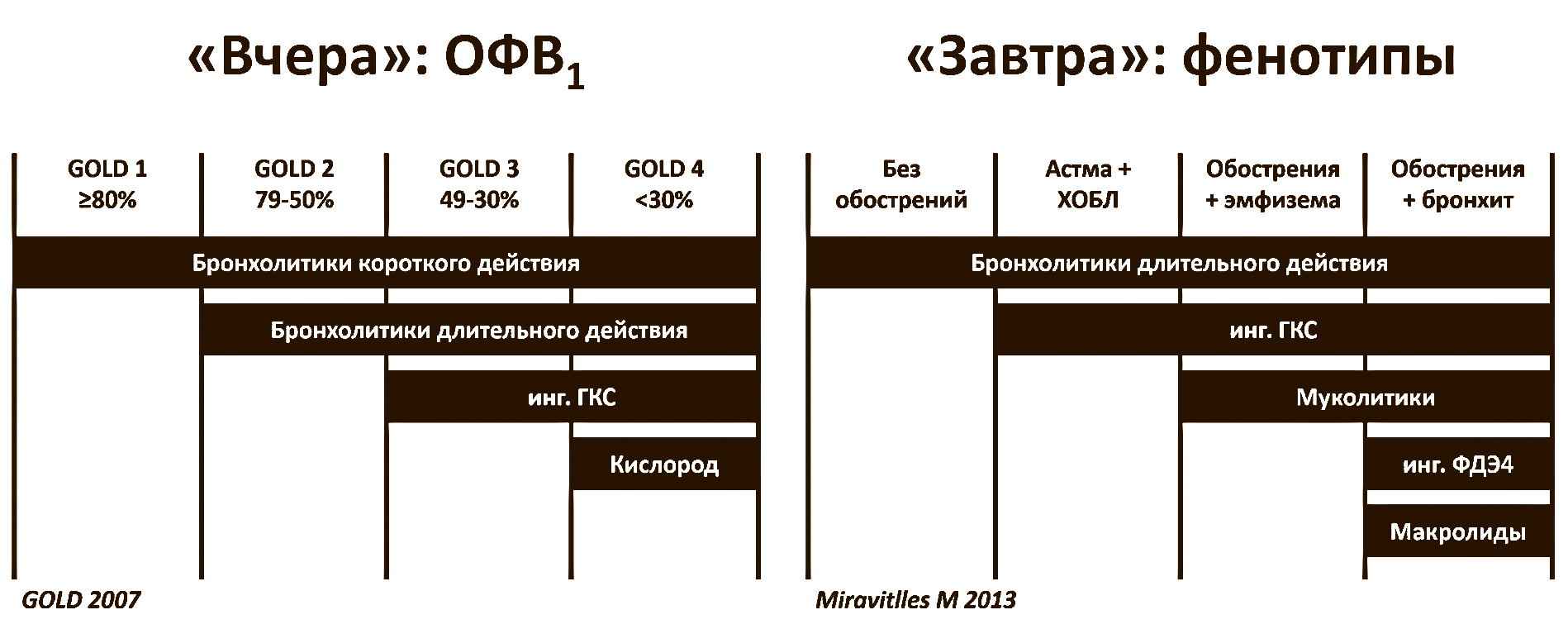 1. From the Global Strategy for the Diagnosis, Management and Prevention of COPD, Global Initiative for Chronic Obstructive Lung Disease (GOLD) 2015. [Электронный ресурс], 01.07.2015 г. Available from: http://www.goldcopd.org/. 2. Miravitlles et al. Arch Bronconeumol 2012; 48: 86-98.
14
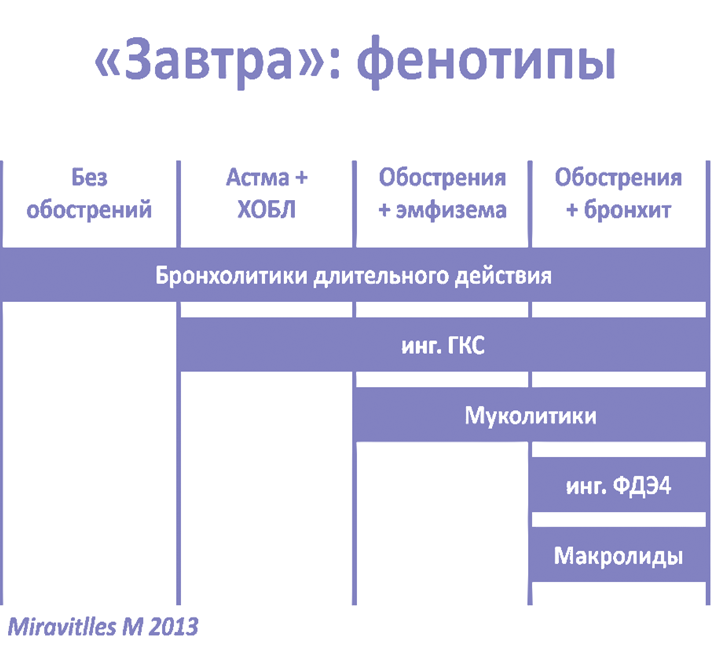 Длительно действующие 2 агонисты:
Формотерол (Оксис, Форадил, Формотерол изихейлер и т.д.)
Сальметерол (Серевент)
Индакатерол (Онбрез Бризхалер)
Вилантерол (Релвар Эллипта)

Длительно действующие антихолинергические препараты:
Тиотропия бромид (Спирива, Спирива-респимат)
Гликопирония бромид (Сибри Бризхалер)
Аклидиния бромид (Бретарис Дженуэйр) – в РФ с марта 2016 г.
15
АКЛИДИНИЯ БРОМИД: ОСНОВНЫЕ СВОЙСТВА
Ингаляционный антихолинергический бронхолитик длительного действия для поддерживающей терапии ХОБЛ
Длительное связывание с M3 рецептором1   длительный срок действия
Благоприятный профиль безопасности  низкая частота антихолинергических побочных эффектов
Быстрый и экстенсивный гидролиз до двух фармакологически неактивных метаболитов 2    ограниченное системное действие
Gavaldà A, Miralpeix M, Ramos I et al. Characterization of aclidinium bromide, a novel inhaled muscarinic antagonist, with long duration of action and a favorable pharmacological profile. J Pharmacol Exp Ther 2009; 331: 740–751.
Sentellas et al. Aclidinium bromide, a new, long-acting, inhaled muscarinic antagonist: In vitro plasma inactivation and pharmacological activity of its main metabolites. European Journal of Pharmaceutical Sciences 39 (2010) 283–290
[Speaker Notes: Справочная литература
Gavaldà A, Miralpeix M, Ramos I et al. Characterization of aclidinium bromide, a novel inhaled muscarinic antagonist, with long duration of action and a favorable pharmacological profile. J Pharmacol Exp Ther 2009; 331: 740–751.
Sentellas et al. Aclidinium bromide, a new, long-acting, inhaled muscarinic antagonist: In vitro plasma inactivation and pharmacological activity of its main metabolites. European Journal of Pharmaceutical Sciences 39 (2010) 283–290]
БРЕТАРИС® ДЖЕНУЭЙР® — НОВЫЙ ИНГАЛЯЦИОННЫЙ М-ХОЛИНОЛИТИК ДЛИТЕЛЬНОГО ДЕЙСТВИЯ1, 2
Одна доза Бретарис® Дженуэйр® содержит 322 мкг аклидиния, в виде аклидиния бромида, порошка для ингаляции
Клинически значимые вспомогательные вещества: лактозы моногидрат (содержит молочный белок)
Дженуэйр® — первый многодозовый ингалятор сухого порошка (MDPI) для введения LAMA пациентам с ХОБЛ
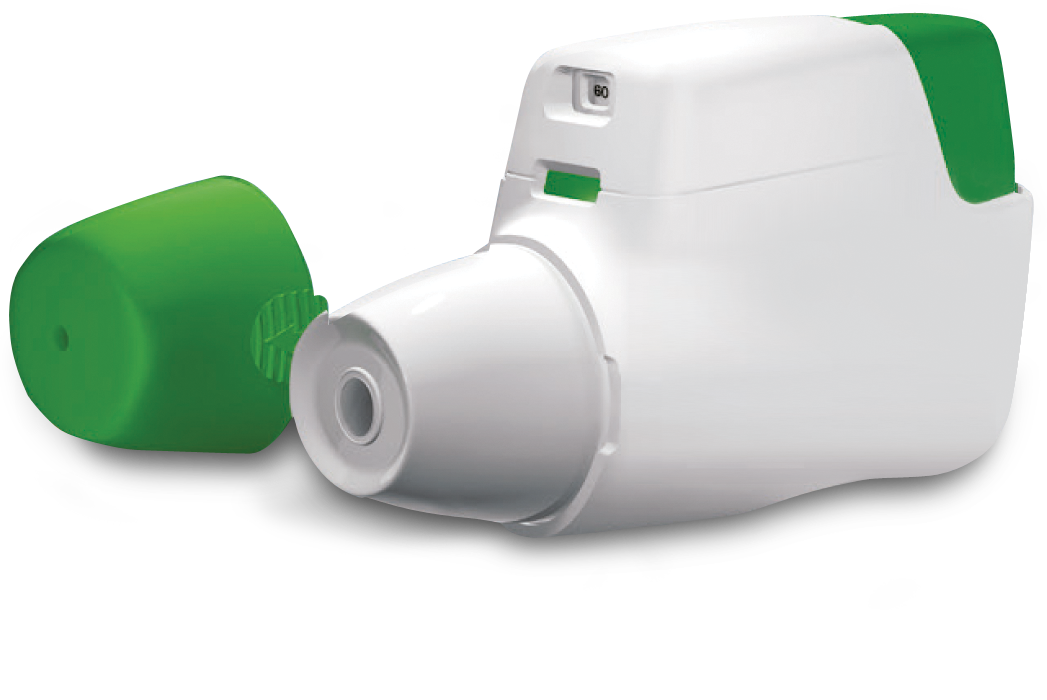 Бретарис® Дженуэйр® — бронходилататор.
Он показан для поддерживающей бронхолитической терапии для облегчения симптомов у взрослых пациентов с хронической обструктивной болезнью легких (ХОБЛ)1
1. Инструкция по медицинскому применению лекарственного препарата Бретарис® Дженуэйр® 322 мкг/доза (порошок для ингаляций дозированный) Регистрационное удостоверение ЛП-003216 от 23.09.15
[Speaker Notes: На этих слайдах мы рассмотрим важную информацию, содержащуюся в Краткой характеристике лекарственного препарата Эклира (1) 
Способ применения: Ингаляции
Лекарственная форма / Дозировка: Порошок для ингаляций/ 322 мкг
Клинически значимые вспомогательные вещества: Лактозы моногидрат (содержит молочный белок)

Cправочная литература
Almirall. Eklira, Summary of Product Characteristics, May 2012.]
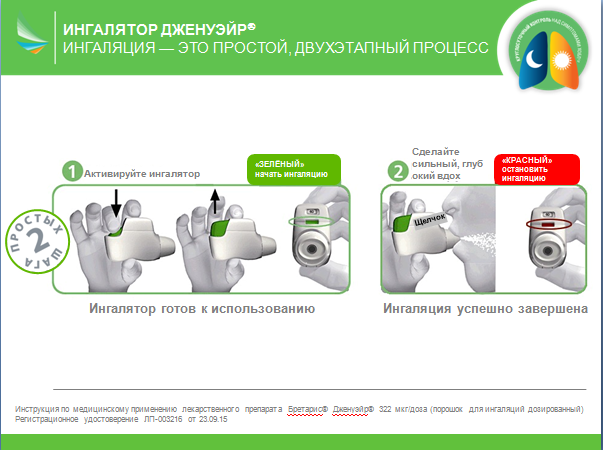 Механизм, блокирующий ингалятор после того, как препарат закончился, предотвращает использование пустого ингалятора
18
БРЕТАРИС® ДЖЕНУЭЙР®НАЧАЛО ДЕЙСТВИЯ
Клинические исследования эффективности продемонстрировали,
 что препарат обеспечивает клинически значимое улучшение функции легких в течение 12 часов после утренней и вечерней ингаляции, при этом улучшение наступает в течение первых 30 минут после первой дозы (увеличение от исходного уровня на 124–133 мл)1
30минут
[Speaker Notes: Краткая характеристика лекарственного препарата (1)
















Справочная литература
(1). Almirall. Eklira, Summary of Product Characteristics, May 2012.







Справочная литература:]
БРЕТАРИС® ДЖЕНУЭЙР®ФАРМАКОКИНЕТИКА
Отсутствие необходимости в корректировке дозы у пациентов с нарушением функции почек4 или печени, или у пациентов пожилого возраста5
Отсутствие влияния приема пищи на препарат
Отсутствие прогнозируемого взаимодействия с другими лекарственными препаратами*
Отсутствие влияния на интервал QT 3
В связи с крайне низкой системной экспозицией1
Не предполагается метаболизм посредством CYP4502
Минимальная пероральная абсорбция аклидиния1
Поскольку аклидиний метаболизируется путем химического и ферментного расщепления в плазме, маловероятно, что нарушение функции печени изменит его системную экспозицию6
Jansat et al. International Journal of Clinical Pharmacology and Therapeutics, Vol. 47 – No. 7/2009 (460-468)
Albertí J et al. DRUG METABOLISM AND DISPOSITION. Vol. 38, No. 7; 1202–1210
Lasseter KC et al. Journal of Clinical Pharmacology, 2011;51:923-932
Schmid K et al. Clinical Therapeutics/Volume 32, Number 10, 2010
De la Motte et al. International Journal of Clinical Pharmacology and Therapeutics, Vol. 50 – No. 6/2012 (403-412)
Ortiz S et al. Biopharm. Drug Dispos. 33: 39–45 (2012) 
* Инструкция по медицинскому применению лекарственного препарата Бретарис® Дженуэйр® 322 мкг/доза (порошок для ингаляций дозированный) Регистрационное удостоверение ЛП-003216 от 23.09.15
[Speaker Notes: Справочная литература:
Jansat et al. International Journal of Clinical Pharmacology and Therapeutics, Vol. 47 – No. 7/2009 (460-468)
Albertí J et al. DRUG METABOLISM AND DISPOSITION. Vol. 38, No. 7; 1202–1210
Lasseter KC et al. Journal of Clinical Pharmacology, 2011;51:923-932
Schmid K et al. Clinical Therapeutics/Volume 32, Number 10, 2010
De la Motte et al. International Journal of Clinical Pharmacology and Therapeutics, Vol. 50 – No. 6/2012 (403-412)
Ortiz S et al. Biopharm. Drug Dispos. 33: 39–45 (2012)]
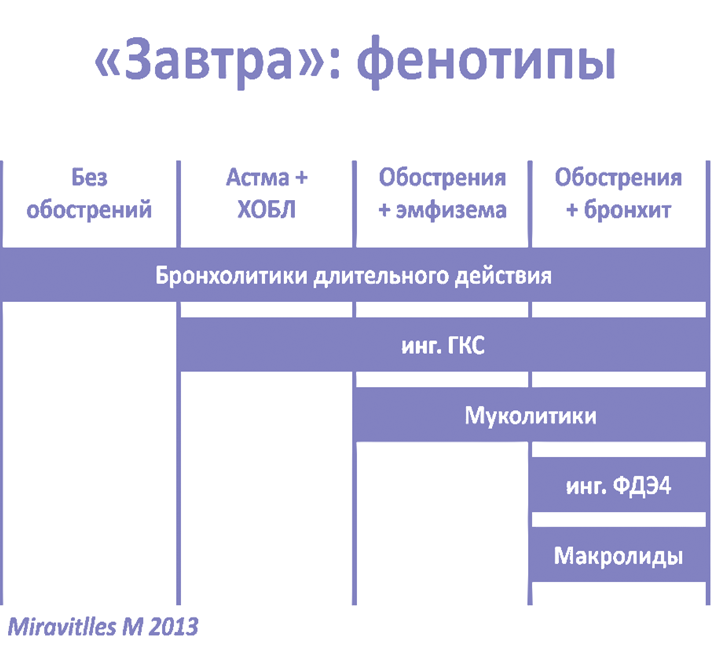 Ингаляционные стероиды

Беклометазон (Беклазон)
Флутиказон (Флексотид)
Будесонид (Пульмикорт)
Циклесонид (Альвеско)
Мометазон (Асманекс)
21
Ультрамелкодисперсные формы 
ингаляционных препаратов
Шансы стабильной терапии в течение 2 лет выше для ультрамелкодисперсных форм
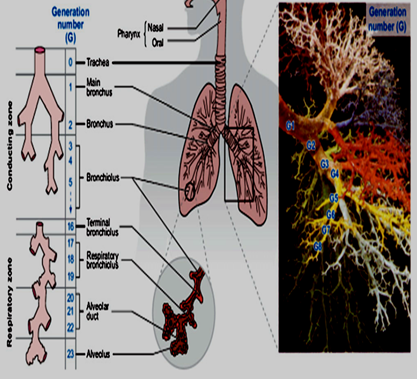 Средняя доза ИГКС меньше для ультрамелкодисперсных форм
315 мкг/сут против 436 мкг/сут
[Speaker Notes: БДП/Ф – беклометазона дипропионат/формотерол; БУД/Ф будесонид формотерол; Флу/Салм флутиказон сальметерол]
Легочная депозиция ультрамелкодисперсного Беклометазона дипропионата (БДП)/формотерола
Здоровые – 34%
ОФВ1 = 112%
ХОБЛ – 33%
ОФВ1 = 45%
БА – 31%
ОФВ1 = 71%
Легочная депозиция экстрамелкодисперсного БДП/формотерола, % от номинальной дозы. ОФВ1 – % от должных величин.
Ультрамелкодисперсные формы обеспечивают высокую легочную депозицию, которая не зависит от наличия и выраженности бронхиальной обструкции
[De Backer W. et al. // J Aerosol Med Pulm Drug Deliv. 2010. 23(3):137-48]
[Speaker Notes: Благодаря экстрамелкодисперсности Фостер обеспечивает высокую легочную депозицию, которая не зависит от наличия и выраженности бронхиальной обструкции]
Новое в лечении профессиональной ХОБЛ
Препараты ультрапролонгированного действия
Комбинация β2 агонист/ИГКС ультрапролонгированного действия – контроль симптомов 24 часа
Вилантерол – β2 агонист ультрапролонгированного действия
                                  +
Флутиказона фуроат – ИГКС с наиболее высокой аффинностью к GR  
(Брео-Эллипта)
[Speaker Notes: GR – глюкокортикоидный рецептор. 
Зарегистрирован также для БА, в КИ не показал преимущества. Слайд на удаление, если надо.]
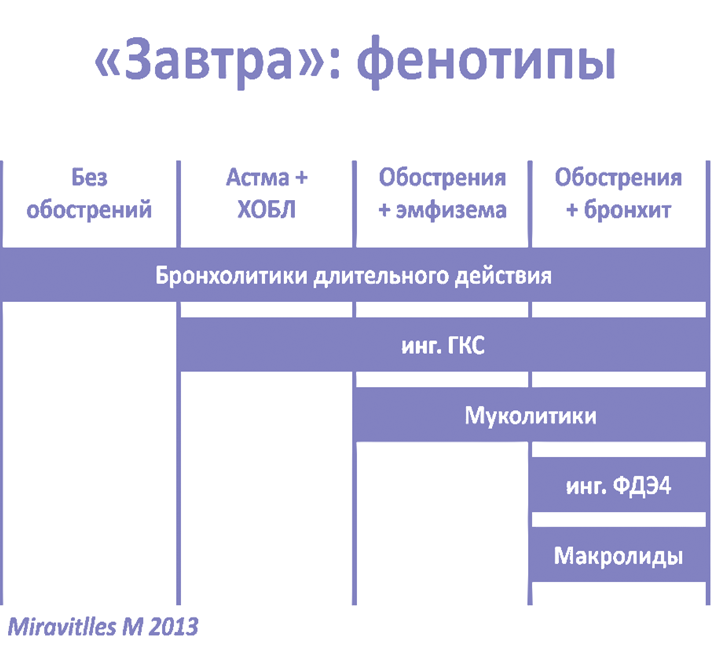 Муколитики
амброксол;
N-ацетилцистеин;
карбоцистеин;
фенспирид (ЭРЕСПАЛ)
		Подтверждается роль этих лекарств в снижении количества обострений ХОБЛ
25
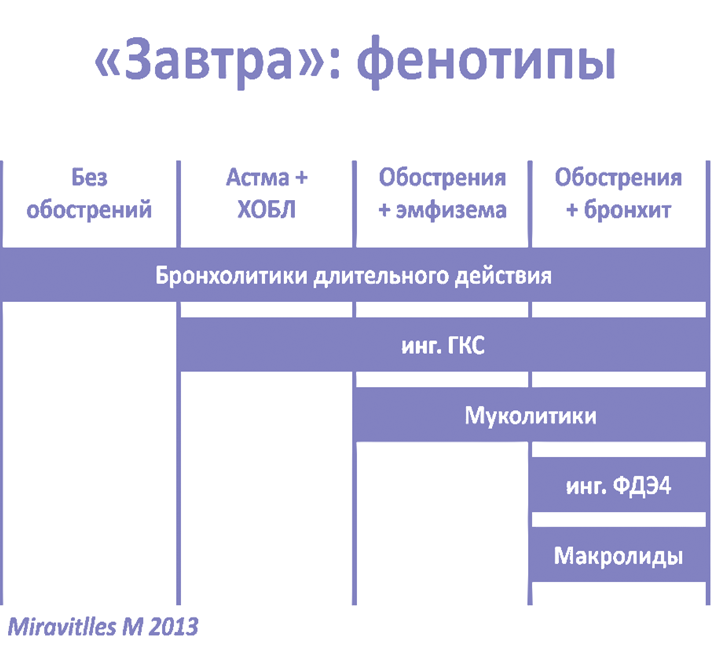 Рофлумиласт (roflumilast, даксас) – селективный ингибитор фермента PDE4 (фосфодиэстеразы-4)
26
Перспективные фенотипы ХОБЛ
Системное воспаление
Персистирующее воспаление
Нелеченые больные
Молодые больные
Быстрое прогрессирование
Коморбидность
Персистирующая бактериальная инфекция
ХОБЛ и бронхоэктазы
Фенотип легочной кахексии…
23.03.2016
Нац. рук-во «Профессиональные заболевания органов дыхания», 2015 г.
27
Обострение профессиональной ХОБЛ
острое состояние, характеризующееся таким ухудшением респираторных симптомов (кашля, одышки, продукции мокроты) у пациента, которое выходит за рамки ежедневных обычных колебаний и требует изменения применяемой терапии [GOLD 2014]
Обострение ХОБЛ = изменение режима терапии
Увеличение дозы бронхолитика короткого действия (β2 агонист+М-холинолитик)
ГКС
Антибиотики
Респираторная поддержка
Нац. рук-во «Профессиональные заболевания органов дыхания», 2015 г.
Таким образом, фенотипирование позволяет идентифицировать пациентов с определенными клиническими и прогностическими характеристиками и сделать выбор оптимальной тактики терапии.
23.03.2016
29
Профессиональная ХОБЛ.Фенотип-ориентированная терапия.
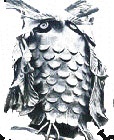 Зав. кафедрой гигиены  труда с курсом профпатологии ОмГМУ  Плотникова О.В.